Welfare Reform – Update and future developments
There for You 
Welfare Seminar 
Croyde                                                                                                                                                              9th May 2014
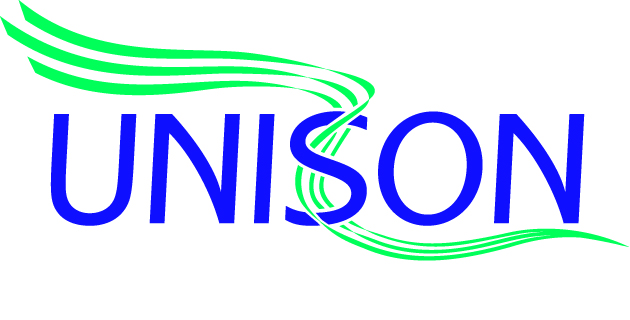 What are the key welfare reforms?
Introduction of Universal Credit – 6 benefits in 1 
Family benefit changes – Working Tax credits rules,  Child benefit no longer universal
£23 billion Disability  benefits cuts and changes 
No annual uplifting of benefits 2013 - 2016
Housing benefits cuts – LHA changes and payment caps
Benefits Cap
Bedroom Tax
Social Care Bill - £72,000 Cap introduced
Cap on the total benefits expenditure introduced
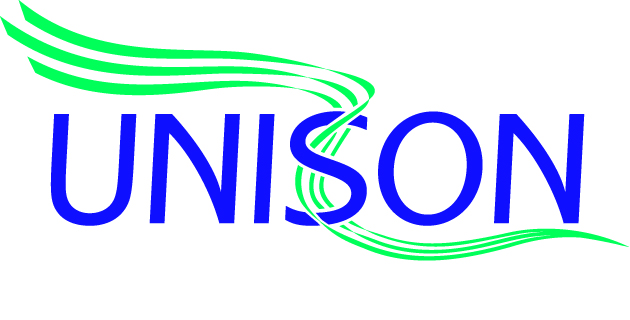 Further changes over the last year
A further £12 billion of cuts to be permanently made
The Bank of England’s announcement that it would not raise interest rates if unemployment was above 7%
The National Audit Office - highly critical report on the management of the introduction of Universal Credit (£40 million written off 1 computer scheme; £425m in total but could be £700m)
Roll out of Claimant Commitment  and increase in the punitive Sanctions regime
The government “Help to Work” – a programme for long-term unemployed people including a workfare element
The number of children in absolute poverty is expected to rise by 1.5 million by 2020
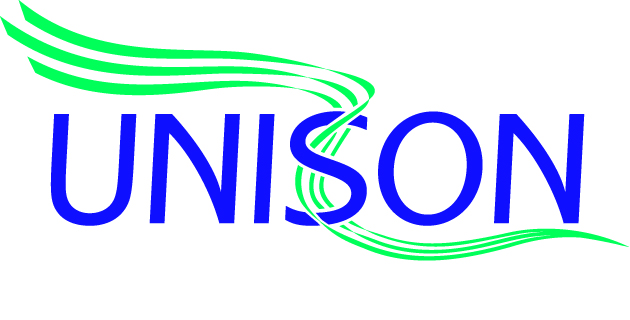 Universal Credit - Uncertainty of roll out and feasibility remains
IT Delays: Simple cases - 0.2% of all benefit recipients will be on UC in 10 pathfinder/pilot areas until May 2014 
3,200 people (compared to the 1.7 million timetabled) had been signed up to receive Universal Credit – a fraction of the original target – at a cost of nearly £200,000 per person - £612 million in total (Feb 2014)
Now have 2 computer systems – 1st for the pathfinders and 2nd one by Government Digital Services to be tested in November to see if its capable of delivering full scope of Universal Credit for all 12 million claimant types
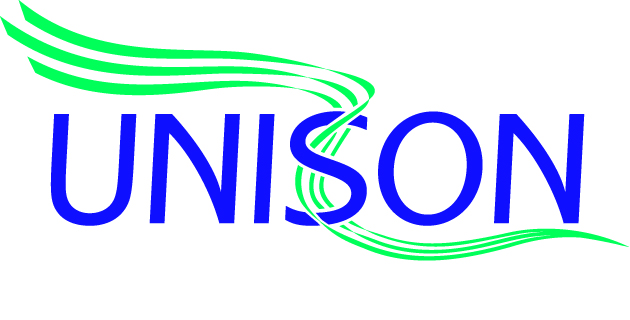 Will the IT work?
Culture of secrecy and lack of transparency
Disjointed workings of HMRC, DWP, Employers, Local Government and UC clients 
Likely to end up partly face to face rather than fully online because of security issues
RTI is likely to remain a total of separate systems but liabilities for mistakes, miscalculations are still to be clarified
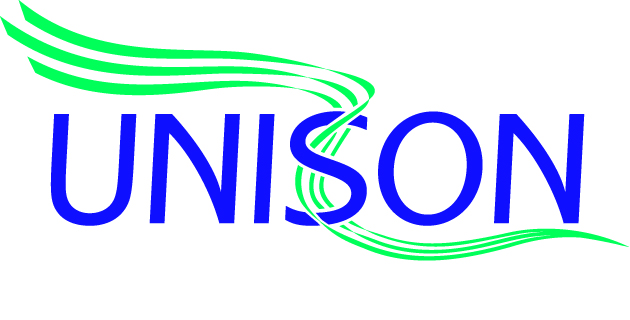 Universal Credit - Uncertainty of roll out and feasibility remains
June 2014 North West will expand the roll-out of Universal Credit to 12 more JCs 
90 jobcentres, or 1 in 8 jobcentres in Britain, will offer the full Universal Credit once the north west expansion is completed
Couples will begin to be included
Just 1/10 families will benefit overall –  likely to remain with no political party opposition but  with improved benefits calculations and IT
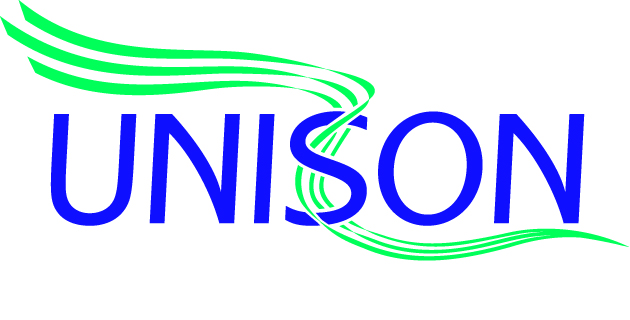 Women and families in welfare reforms
Are Welfare Reforms helping women in the labour market, working families , family poverty and child poverty?
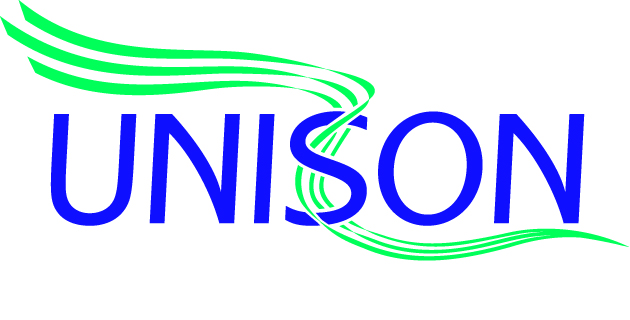 Women and employment trendsTUC (September 2013)
Over 1 million women been unemployed for two years
Women's chances of being long-term unemployed have increased, the ratio of male long-term unemployment to female has been falling since before the recession
1.7 million under-employed women workers, 52% of all under-employed workers Underemployment rising
2 million employed in low-paid and insecure i.e.  vulnerable employment. Women faced lower pay and were more likely to have experienced unfair treatment than men
56 per cent of zero hours workers are women
Women = 1/3 of self-employed and 50% of the increase in self-employed since the recession
The number of working age women classified as retired has been falling since the recession; this surprising result may be an effect of the raising of women's pension age
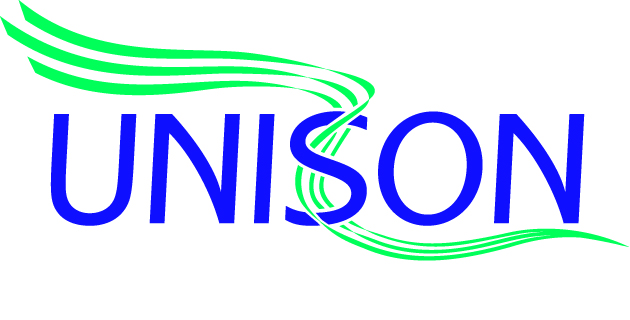 Gender jobs split in youth labour market (TUC November 2013)
The proportion of young women trapped in low-paid, low-skill jobs has trebled over the last 20 years 
A rise number of females gaining qualifications but still find themselves trapped in low-skill, low-wage jobs

Gender segregation is rife at the lower end of the youth jobs market.  The proportion of young men doing personal service jobs had almost halved but 20% in skilled trades compared to 1% for females
There is a big gender split in apprenticeships. Young women continue to dominate in traditional areas such as customer service, retail, health and social care: these female-dominated sectors typically offer fewer progression opportunities and lower pay
Young women are getting a lower wage return on their qualifications. Despite being better qualified than young men, young women are seeing a lower wage premium for vocational qualifications.
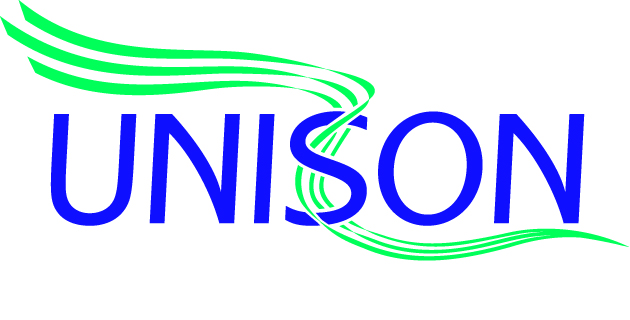 Childcare costs year on year still rising
Daycare Trust and Family and Parenting Institute Childcare Costs Survey 2013
Nursery and childminder places for over-twos rose by more than 5% over the last 12 months
A parent in London buying 50 hours of childcare per week for a child under two would face an average annual bill of nearly £14,000 per year (£11,000 average in UK)
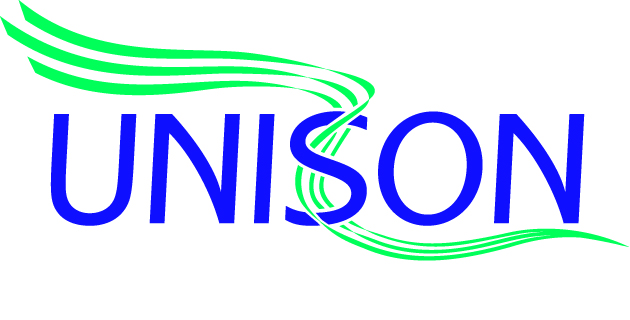 Families and Child Poverty Joseph Rowntree Foundation (JRF) November 2013
According to JRF, among the 1.3 million families with children living in poverty 50% are working households: 
31% (400,000 families) are couple families with a single breadwinner
16% (210,000 families) are dual earning couples; 
8% (105,000 families) are working lone parents;
The remaining families are either workless single parents or workless couples.
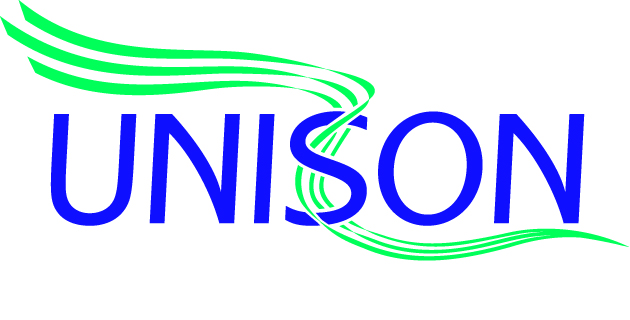 JRF make three recommendations
1. Allowing second-earners to keep more of their earnings
2. Expand the provision of affordable childcare – universal childcare system
3. Make it easier for fathers to spend time with the family and share caring responsibilities
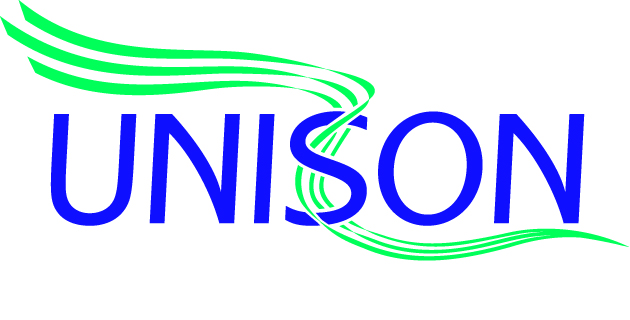 Disability welfare cuts and changes - Key elements
3.7 million  people facing £28.3 billion cuts
Abolition of Severe Disability Premium (SDP) and Independent Living Allowance (ILF)
Reduced disabled child additions 
Abolition of the disability element of working tax credits
Housing Benefit restrictions – Bedroom Tax and Benefits cap
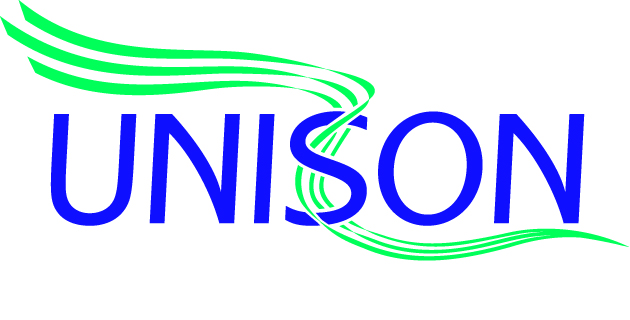 Disability welfare cuts and changes - Key elements
Incapacity Benefits (IB) to become Employment Support Allowance (ESA) through the Workplace Capability Assessment (WCA) and then will become Universal Credit
Abolition of DLA and replacement of Personal Independent Payment (PIP)
Reduction of child care costs
Pension Credit restrictions
Carers and the carers premium in universal credit
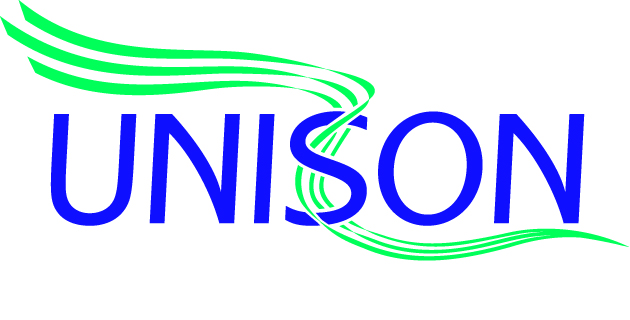 Independent Living Fund (ILF)
Court ruled in November 2013 that the government’s decision to close the fund was unlawful
Breach of the Equality Act’s public sector equality duty as the former minister for disabled people did not have “due regard” to the  impact on disabled people and the need to eliminate discrimination and advance equality of opportunity for disabled people
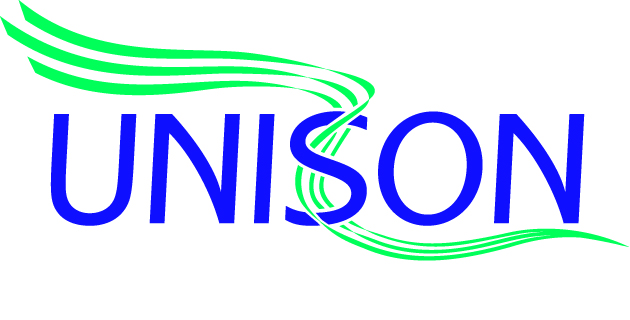 Closure of ILF – June 2015
On 6 March 2014 the Minister for Disabled People, Mike Penning MP provided a written Ministerial statement on the future of the ILF.
The government has taken the decision to close the ILF on 30 June 2015 and transfer responsibility for meeting the eligible care and support needs of current ILF users to local authorities in line with their statutory responsibilities. 
The ILF will therefore resume closure activity immediately, commencing with a new programme, similar to the transfer review programme, designed to review the needs of our users and make preparations for their transfer to their local authority or devolved administration on 30 June 2015.
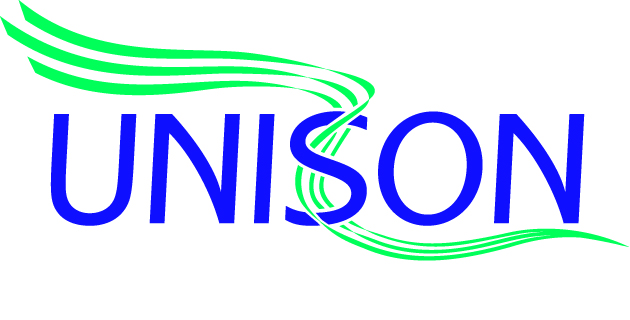 Bedroom Tax – unfair unworkable and self defeating
400,000 disabled people and over 200,000 families with children
there aren't enough smaller properties in many areas for people to downsize to
Efficiencies will be offset by increased private renters
National Housing Federation found that a quarter of households affected have fallen behind in their rent for the first time ever
Twenty four leading housing associations had their credit ratings downgraded
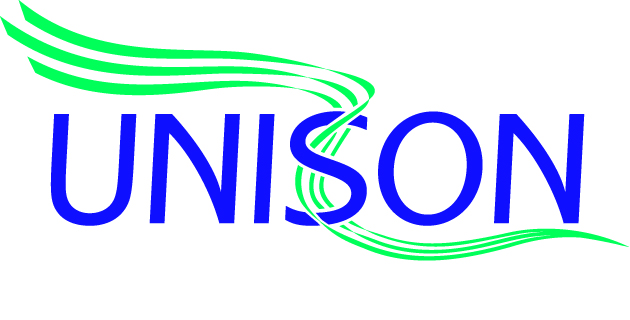 Legal challenges and victories
New Regulations 13th November  2013 - exempting from the bedroom tax - disabled children who are unable to share a bedroom because of their disabilities
21st February 2014 Adult Disabled Claimants – 2/3 of the people affected by bedroom tax are people with disabilities
The High Court held that discrimination against adults with disabilities, even those in the equivalent situation to children with disabilities who could not share a room, was justified
They also rejected claims that the "benefit cap" violates human rights laws and the common law because of its impact on vulnerable families
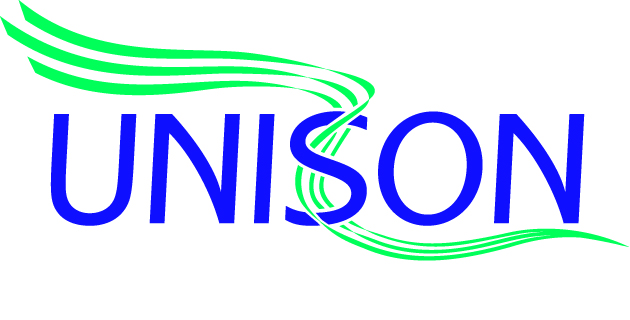 Wrongs against disabled people has not been righted yet:
Disabled children who can’t share with a parent
Disabled adults who can’t share a room with
    their partners
Disabled adults who can’t move from their 
    homes due to the nature of their disabilities or the suitability of their current properties
The fight for disabled people continues in the 2014
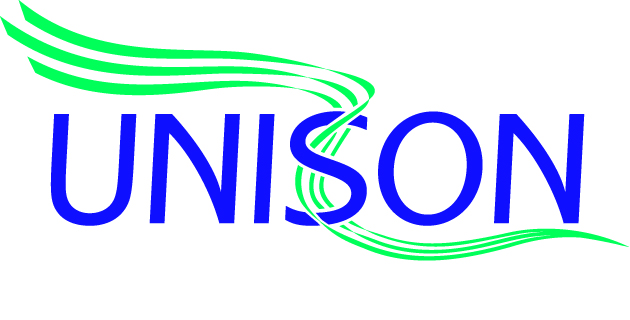 ATOS/WCA failures
A failure rate as high 39% of appeals against these rushed ATOS assessments are won (rising to above 80% when the individual has professional legal representation)
 £66 million a year in court fees shelled out by the taxpayer (not by ATOS; the company that actually made the faulty assessments) 
56% rise during 2010/11 in the number of people appealing rulings that they are fit for work,” and an overloaded tribunals system 
 “Since the system was trialled at the end of 2009, at least 390,000 people have gone to appeal. Tribunal courts have been forced to open on Saturdays and to increase staff by 30% since January 2010 to deal with the backlog.”
30% fewer people found unfit for work
70% fewer people eligible for full rate unconditional benefit
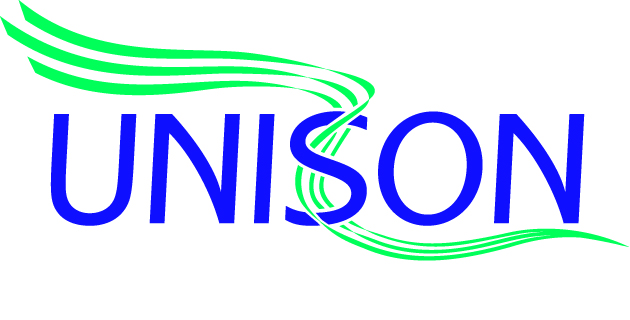 Work capability assessmentsThe fight back
Mental Health Resistance Network won the case in July said the DWP need to make reasonable adjustments by making sure they have medical evidence from medical practitioners from the beginning of the process for ESA applicants with mental health issues
Unfair to expect many people with severe mental health conditions to have the ability to either collect the required evidence of their condition, or to adequately explain how their condition limits their ability to work during the assessment procedure
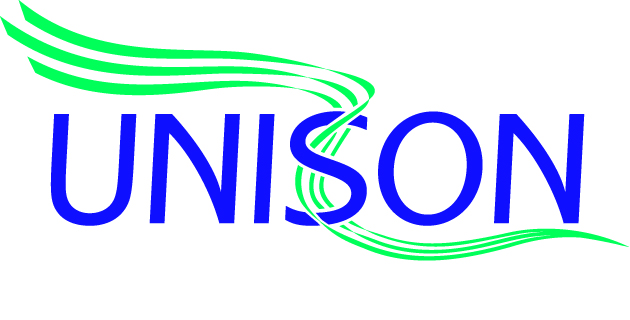 ATOS leaves WCA early
Will G4S do a better job?
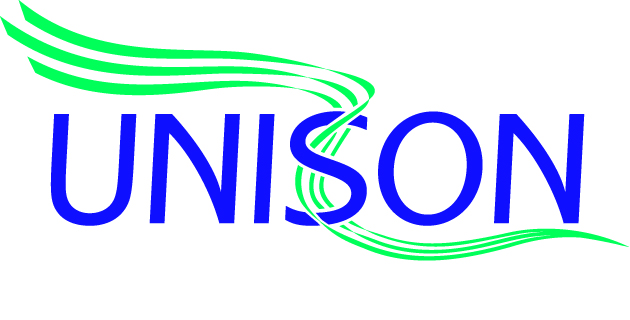 Roll out of work programme
3% disabled people taking part had found employment (June 2013)
Just 1% in JSA work programme trial were employed more than those not in programme (November 2013)
More sanctions and food banks
Public and charity sector asked to help with mandatory workfare
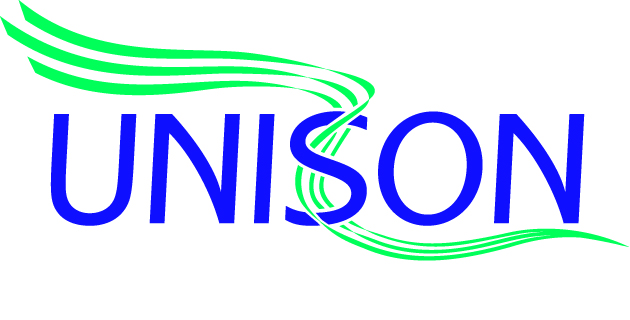 Other welfare impacts
1/3 young people entering employment through the wage subsidy element were getting jobs that lasted 6 months (December 2013)
Migrant workers from the European Economic Area would only qualify for benefits if they earned at least £150 a week (March 2014)
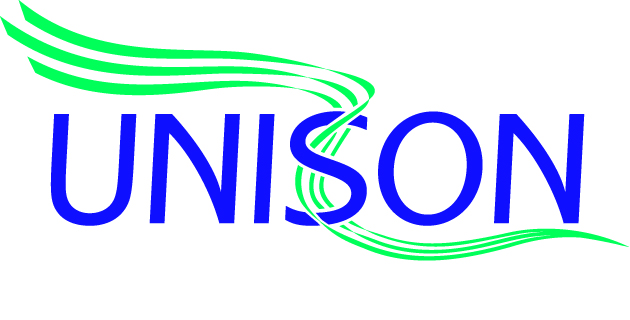 UNISON Welfare Campaign
Social Security Consortium – sanctions regime, food banks, met with all political parties, DWP stakeholders re RTI roll out for in –work claimants
Social Security Advisory Committee – stakeholders to influence DWP, A Cumulative Impact Assessment of all cuts and changes , self employed
Service groups and MPU committees on various issues for targeted groups (women, disabled, elderly, youth, care workers etc)
UNISON Community members  UNISON Report: Community and voluntary services in the age of austerity                                                                                                                                                                                                                                                                                                                                                                                                                                                                                                                                                       
Campaigning to save UNISON 20,000 Housing Benefit experts 
Promoted UNISONs research on Women at work 50+ - training and skilling needs
Promoted the WOW Disability campaign, Food bank campaigns etc
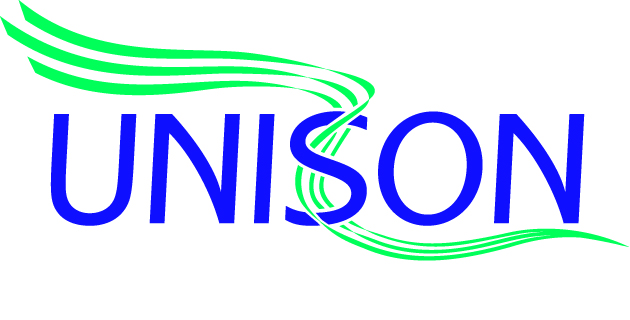 Feedback from UNISON Welfare Officers. Group table work:
The SSAC to the DWP want to know what they should research next: suggestions with detail. What do you hear the most?
The Labour Party are meeting both UNISON and the Social Security Consortium: what top 5 welfare priorities should we ask?
Have you got a case study to share – please send to a.roche@unison.co.uk
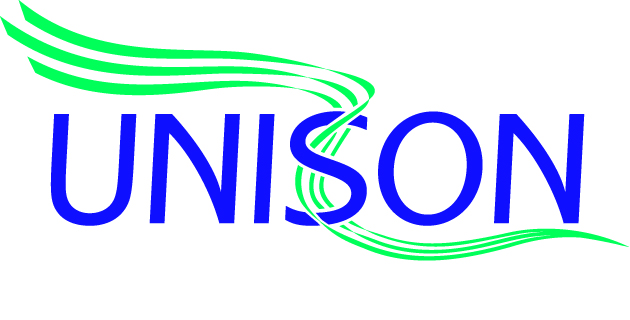